ONCOR LUBBOCK INTEGRATION UPDATE
Presentation for ERCOT RPG Meeting
on Nov 17, 2019
Austin, TX – ERCOT MET Center

Assets Planning
Business and Operations Support
Oncor Electric Delivery Co LLC

Plans are subject to change due to factors including, but not limited to, load, generation, engineering, system protection and system topology.
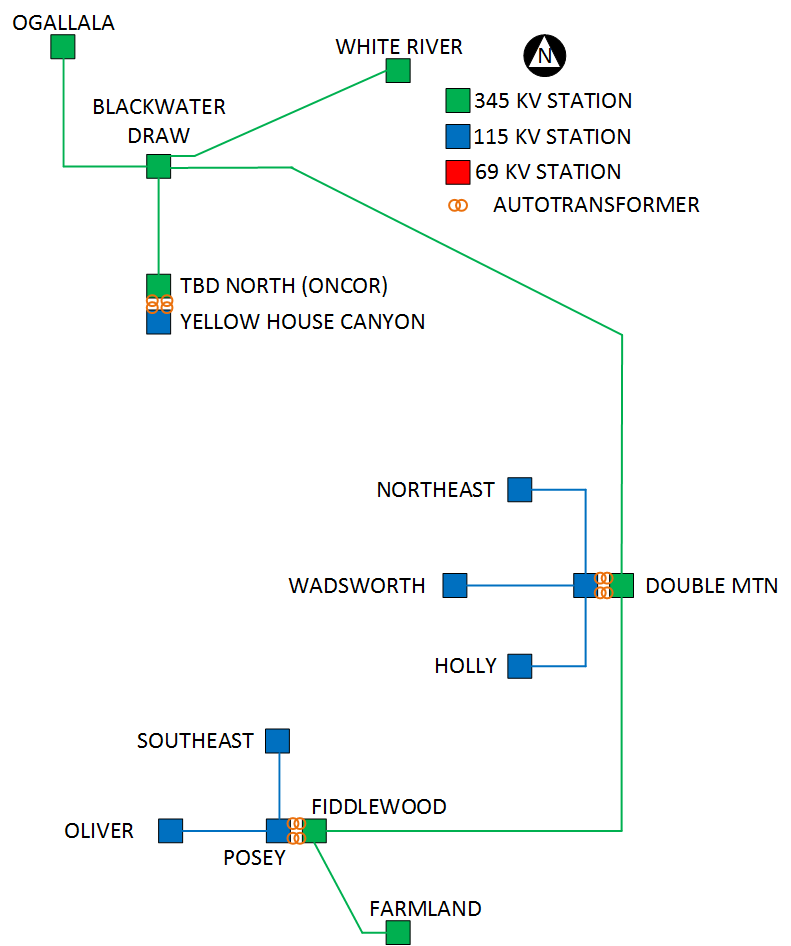 CCN Status
QUESTIONS/DISCUSSION
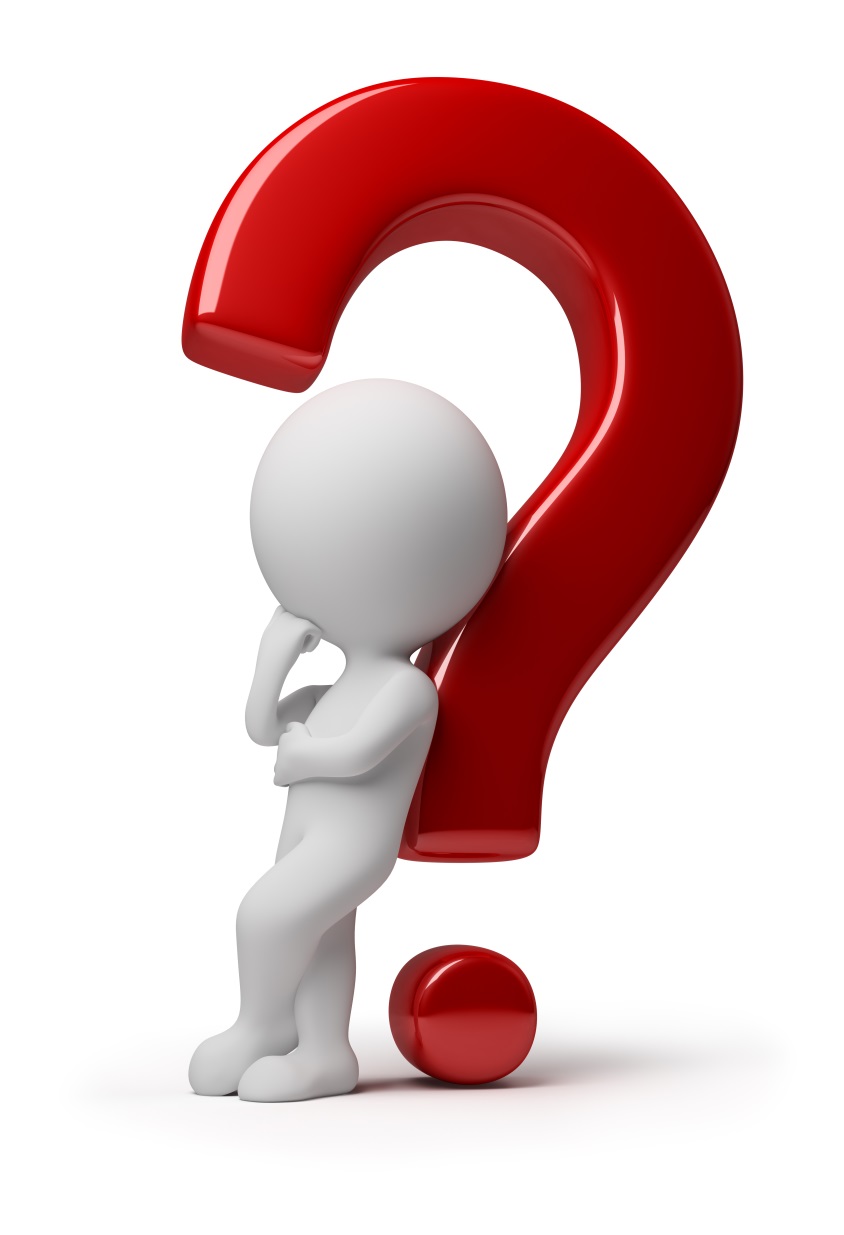